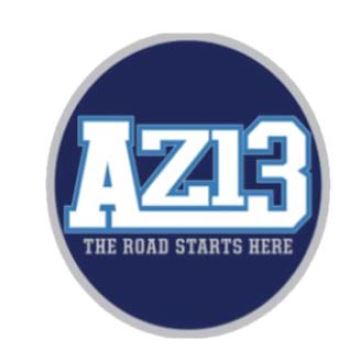 District 13 All Star ScorekeepingTraining
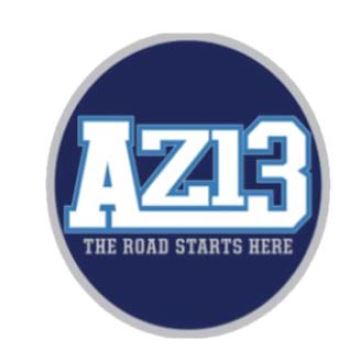 Scorekeeping – score sheet
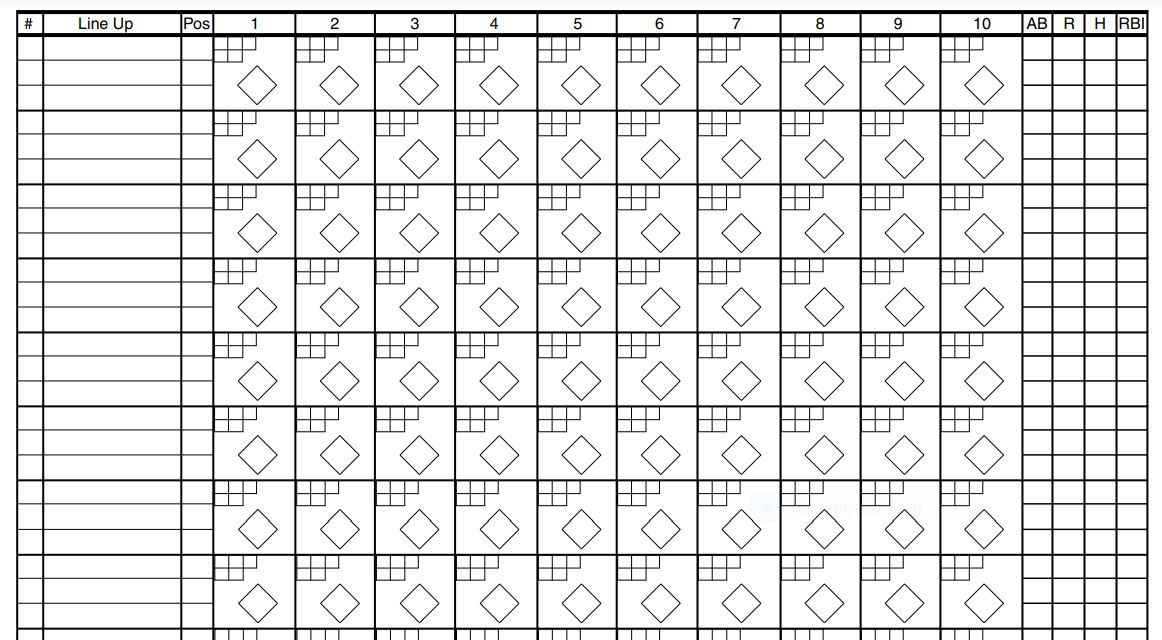 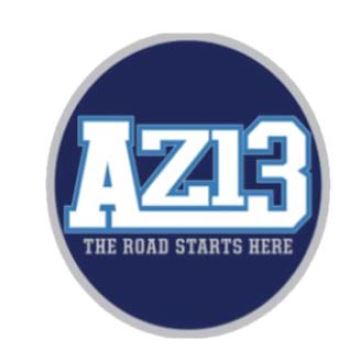 Scorekeeping – pitch count
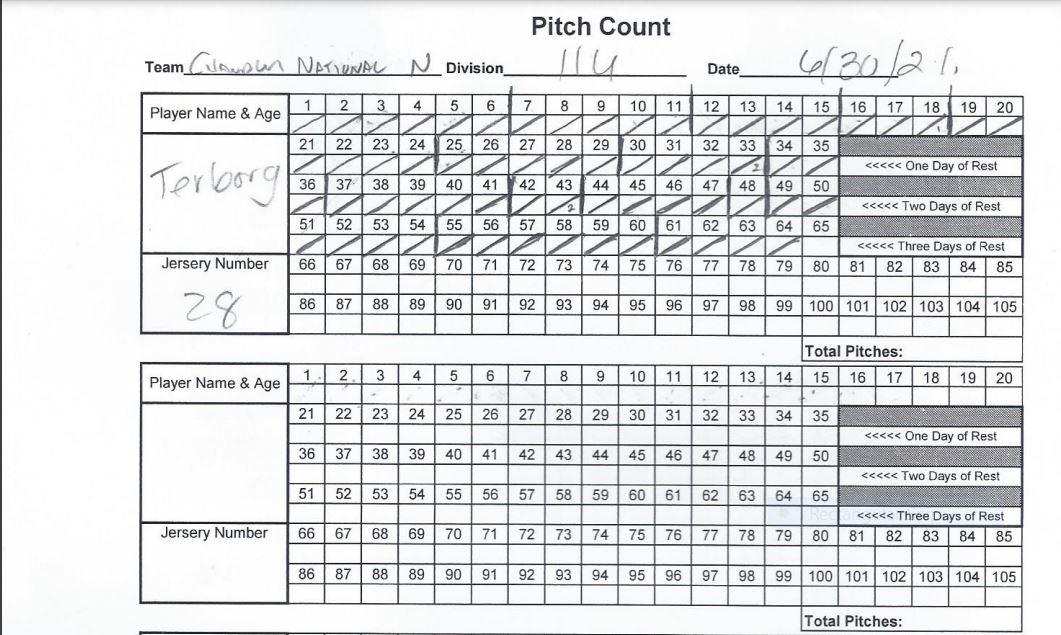 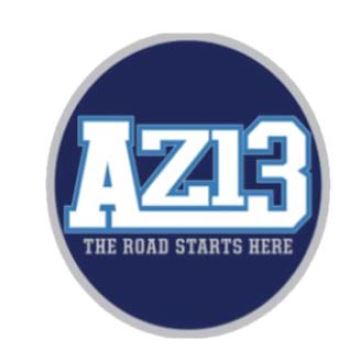 Scorekeeping – pitch count sheet
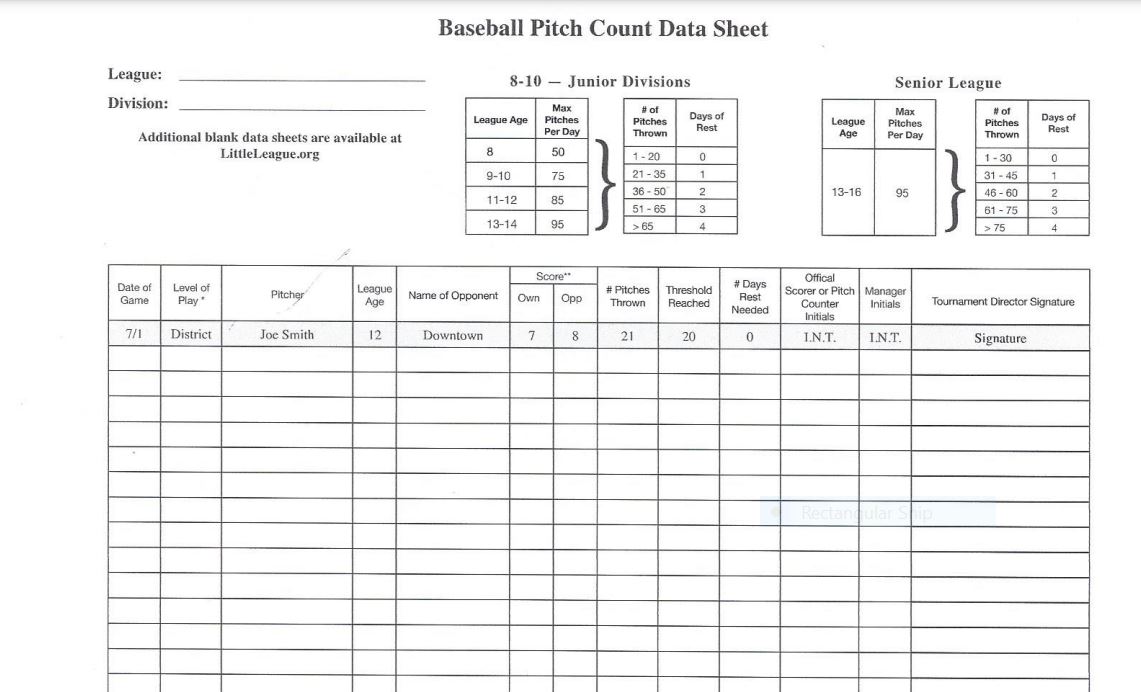 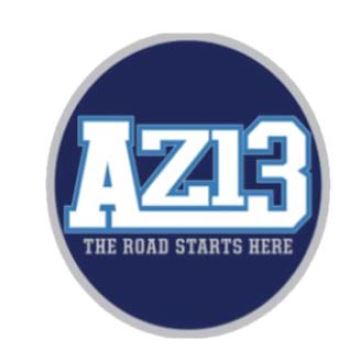 Questions?
Need help?
http://az13llb.com or
Jeni Hurst – jenihurst@cox.net
Susan Blank – susan.blankross@gmail.com